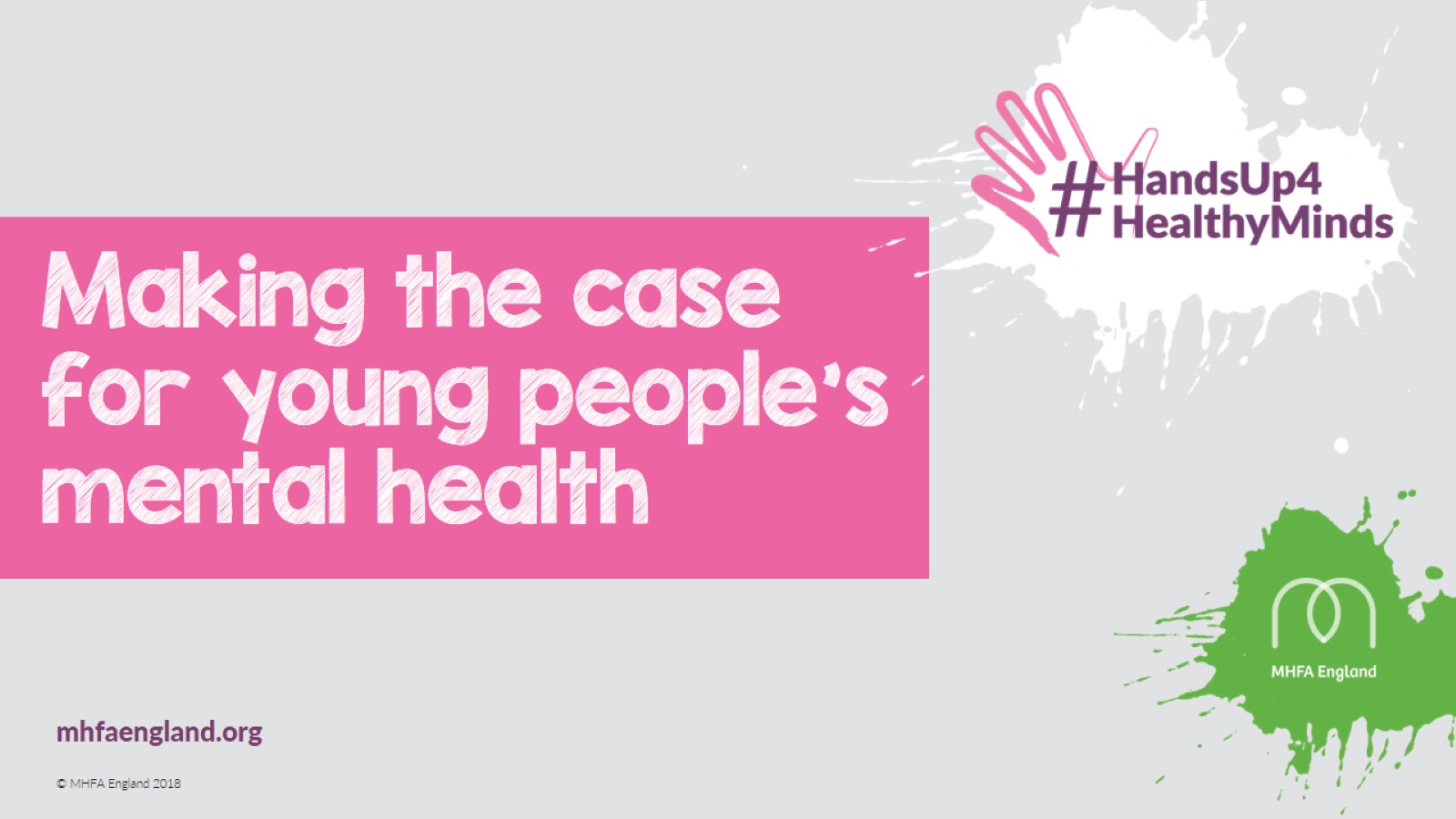 Making the case for young people’s mental health
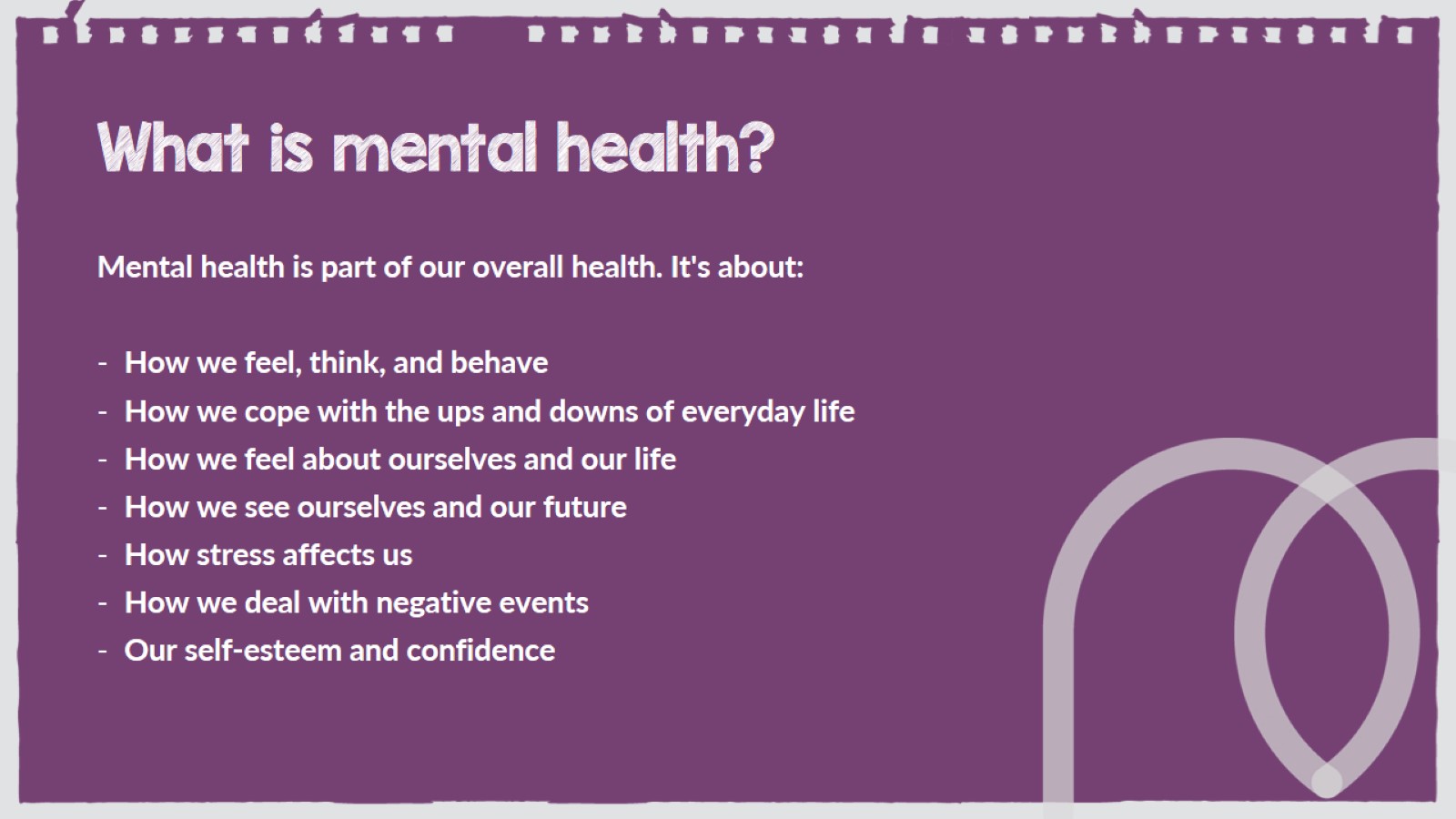 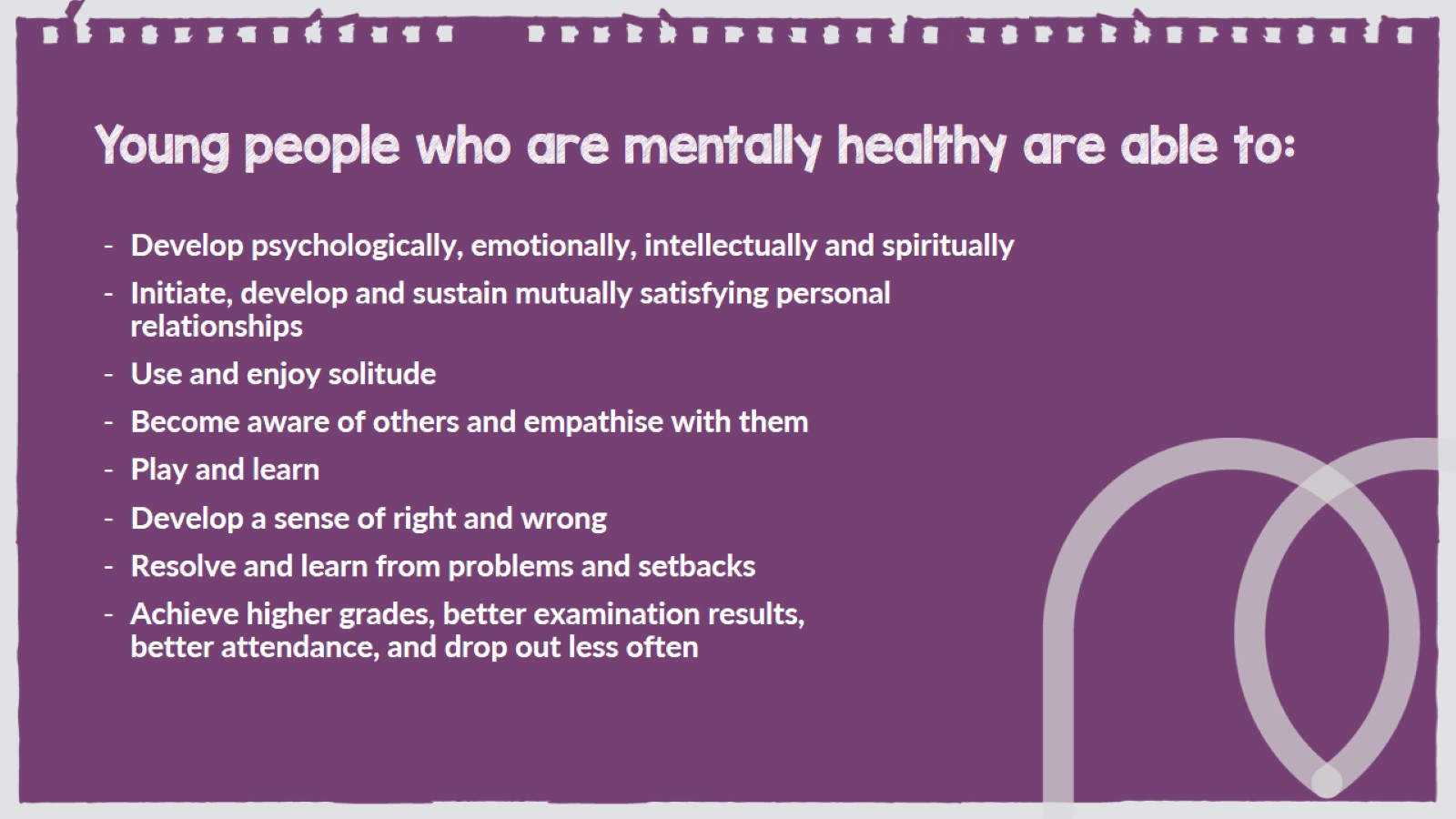 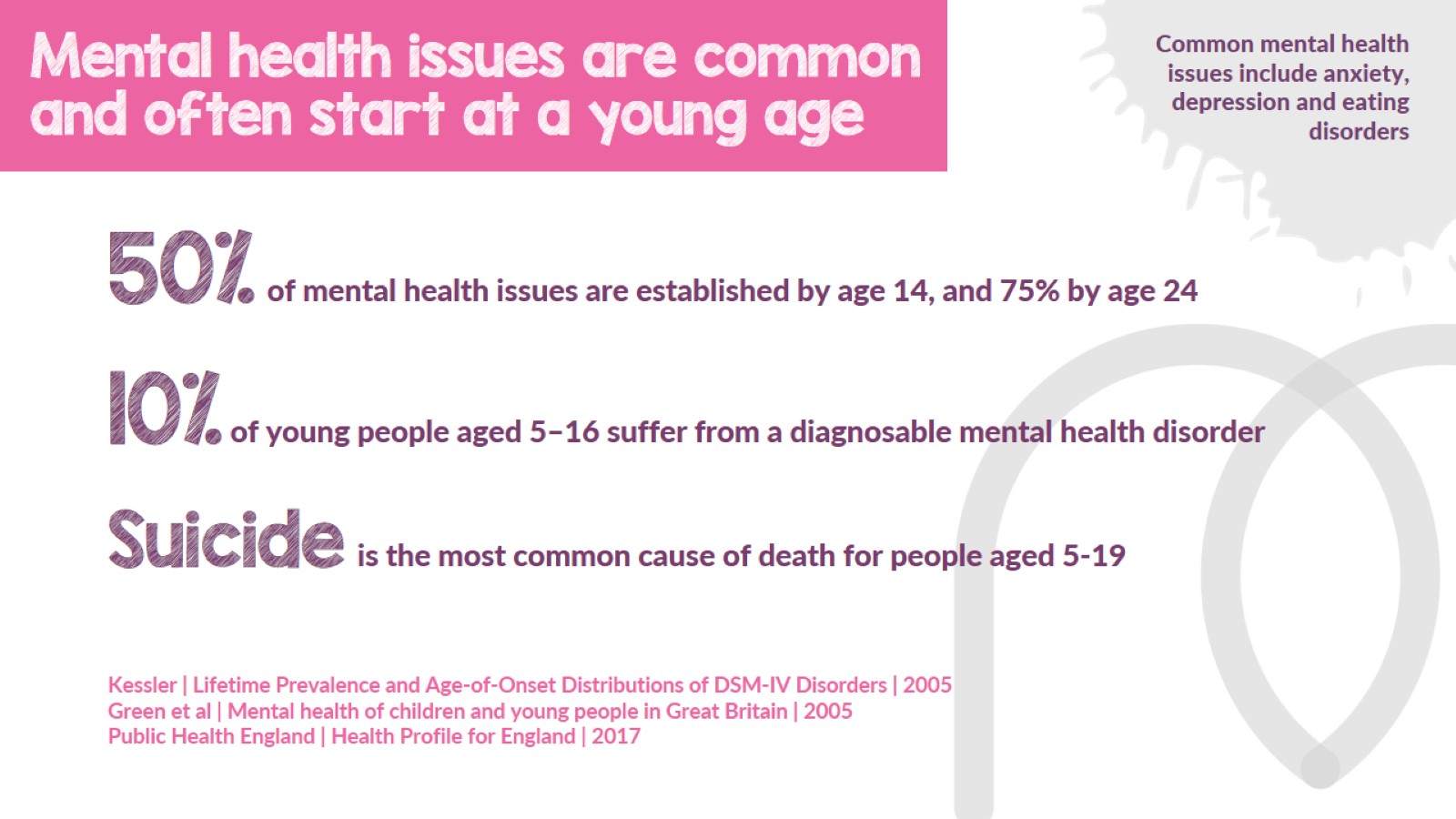 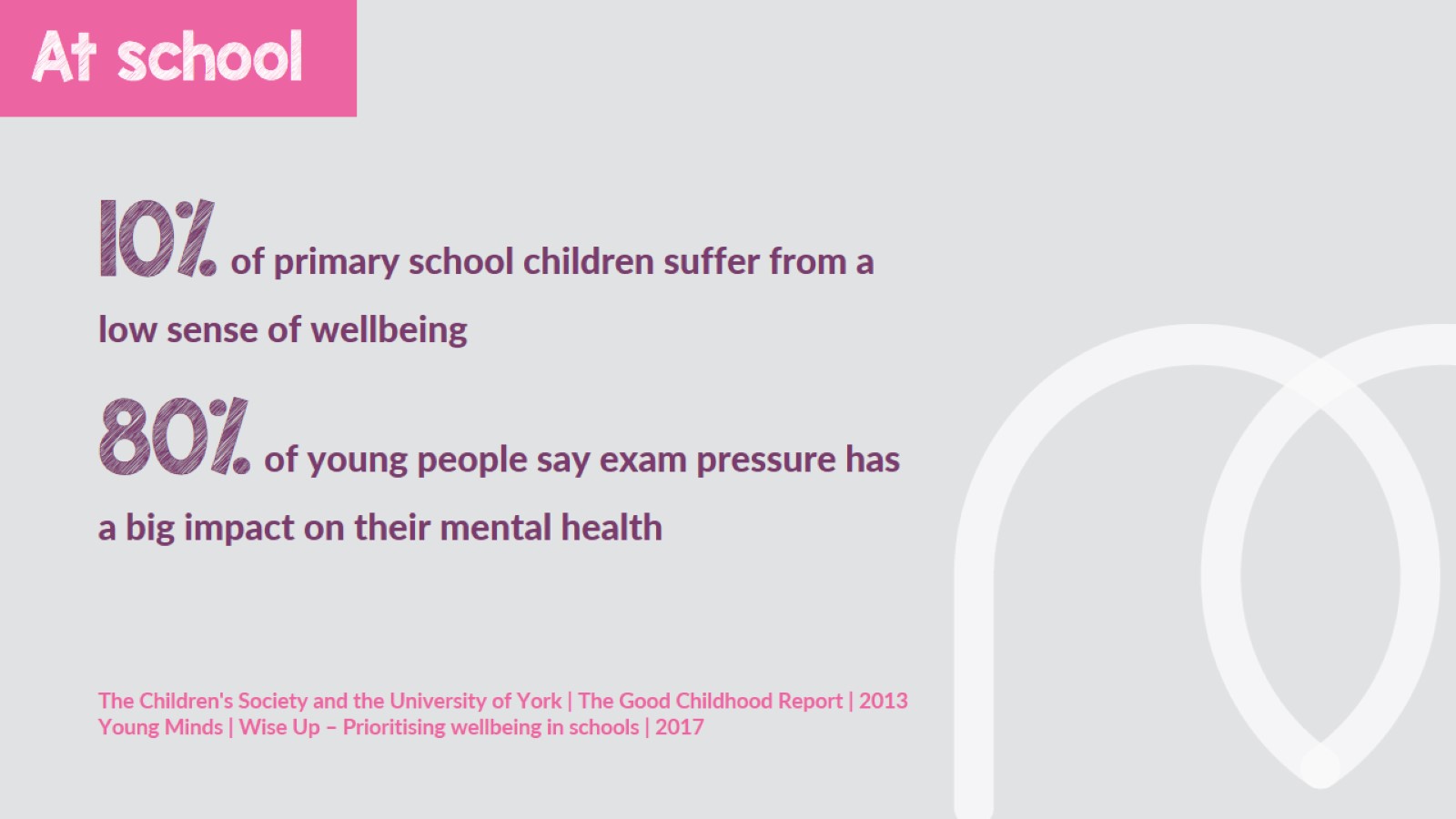 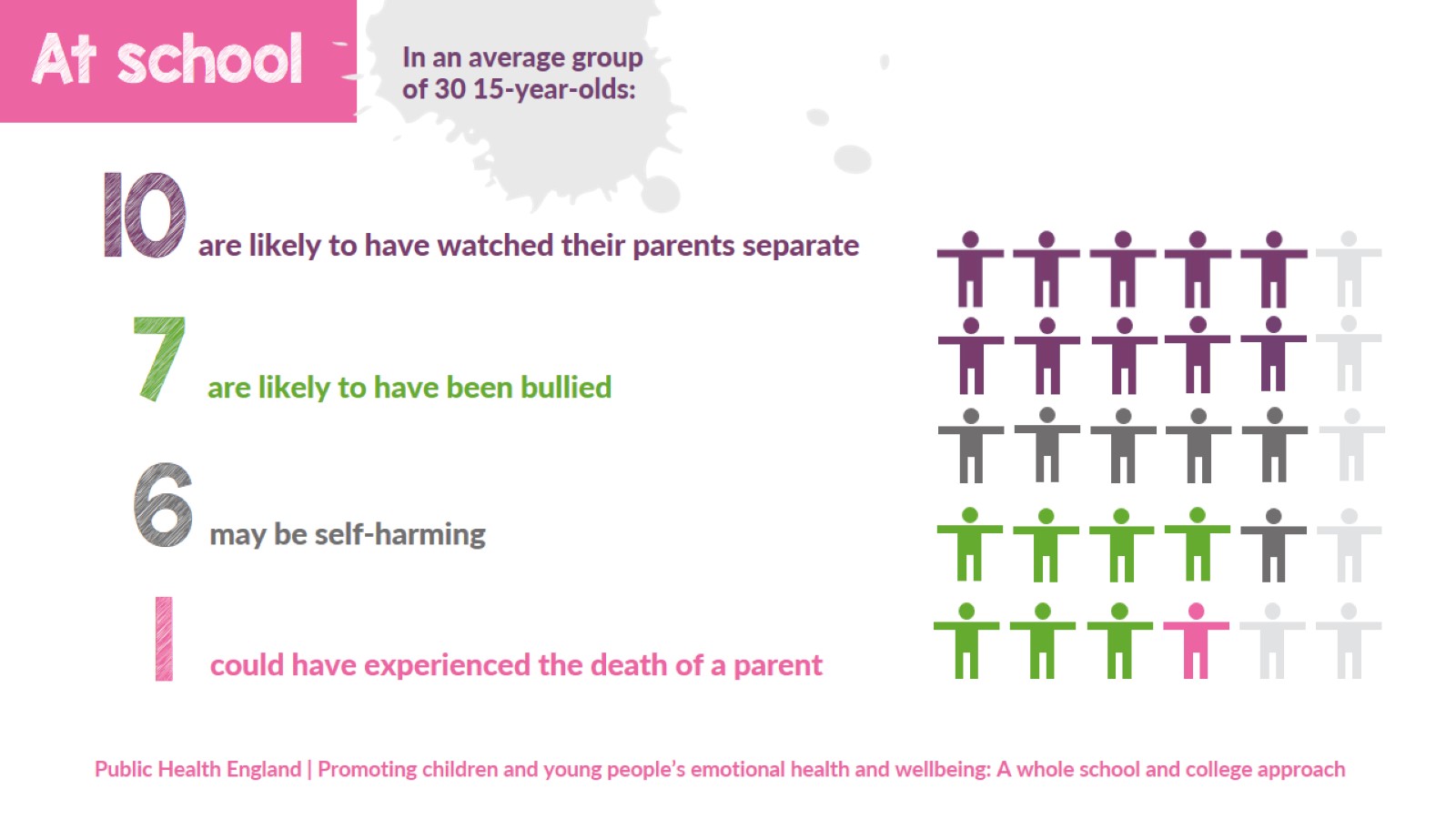 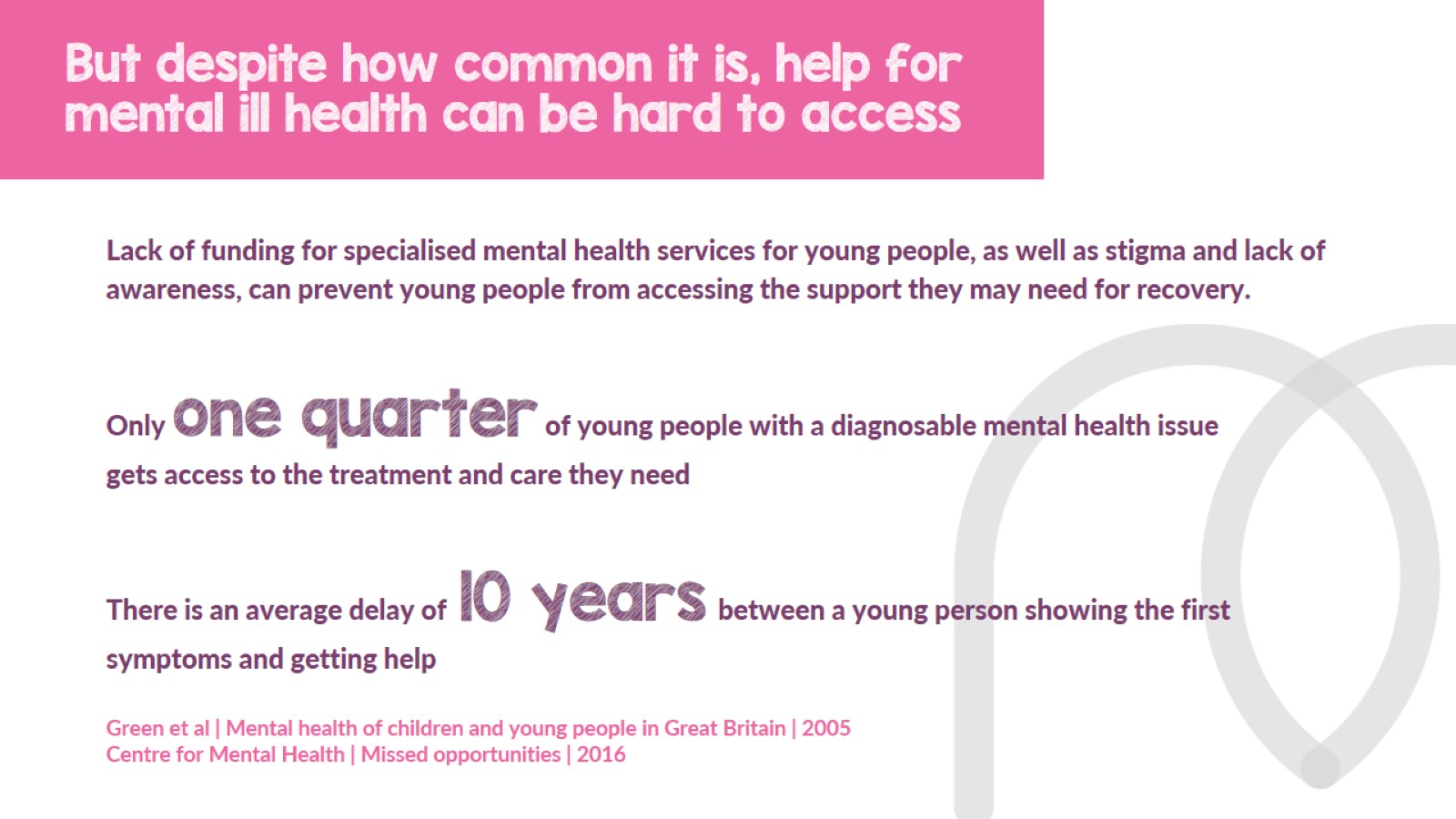 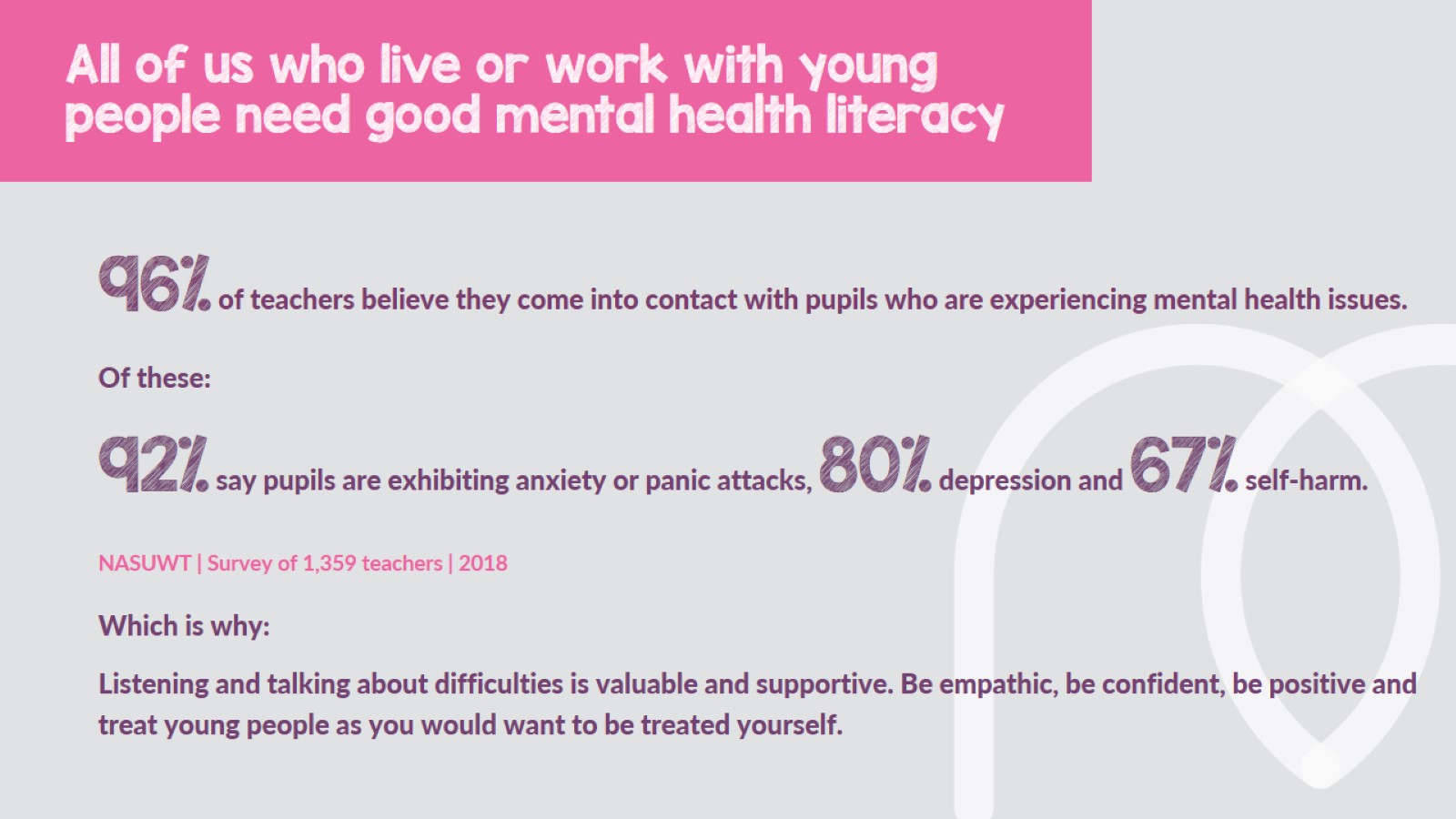 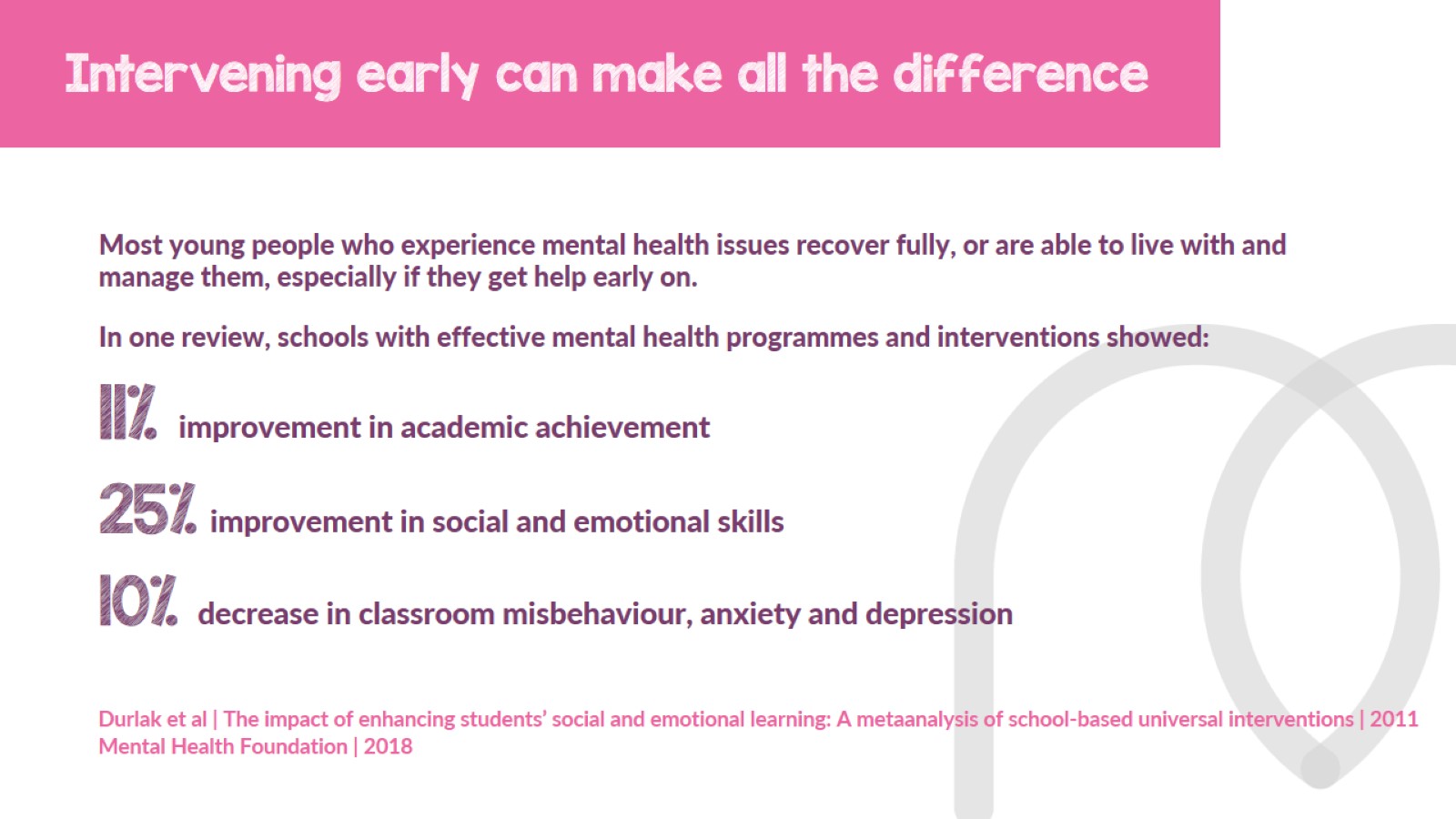 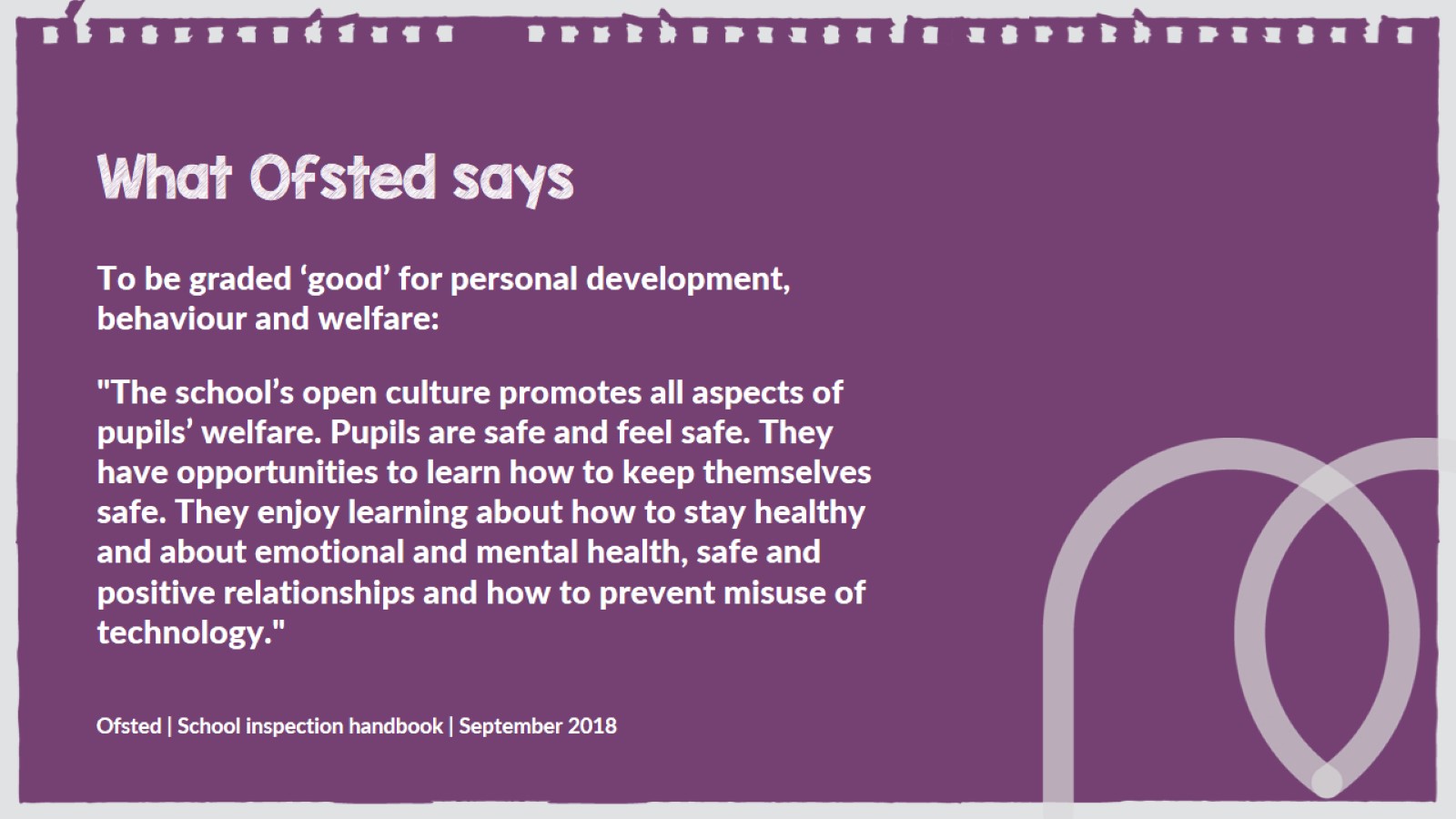 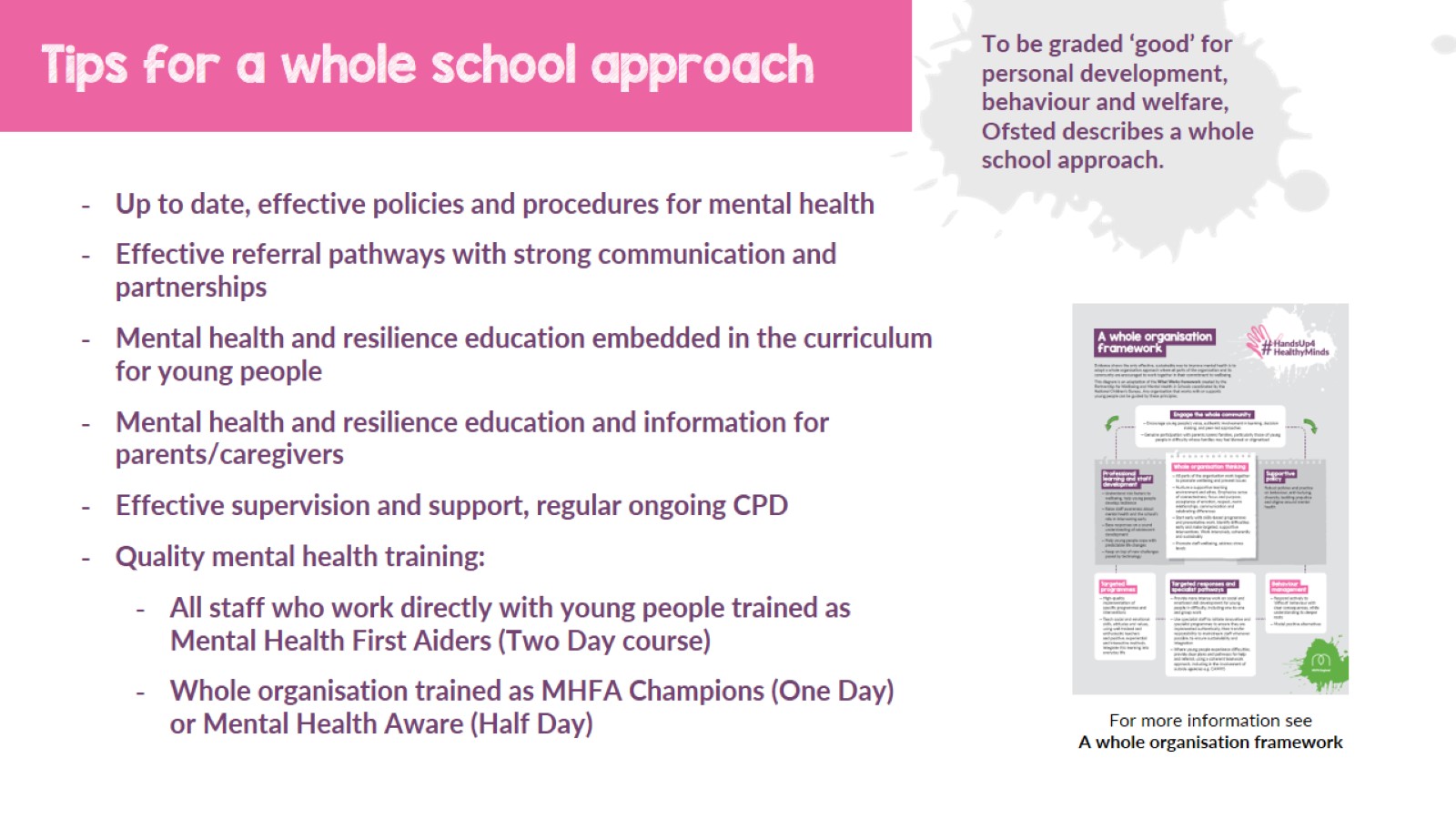 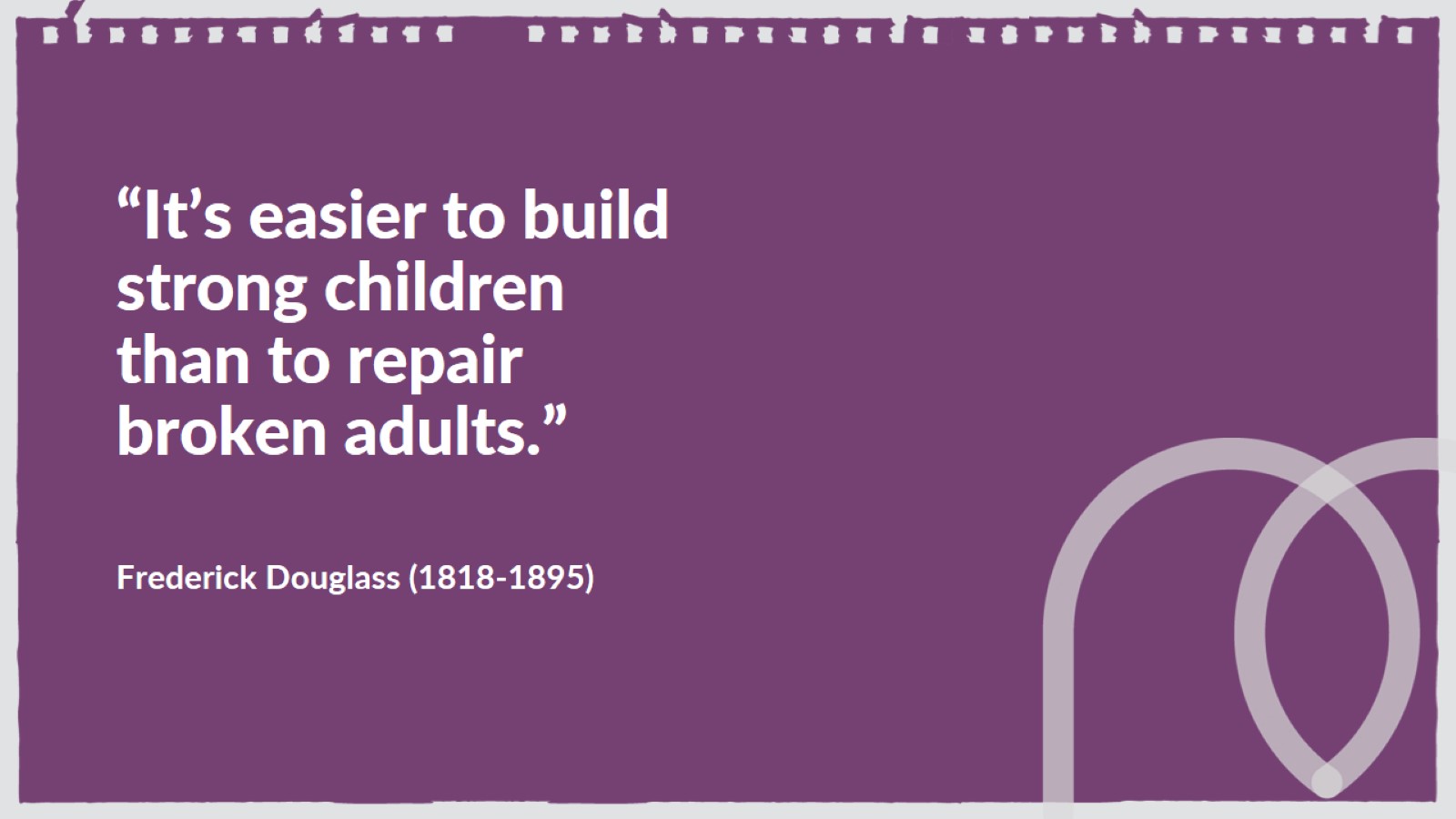 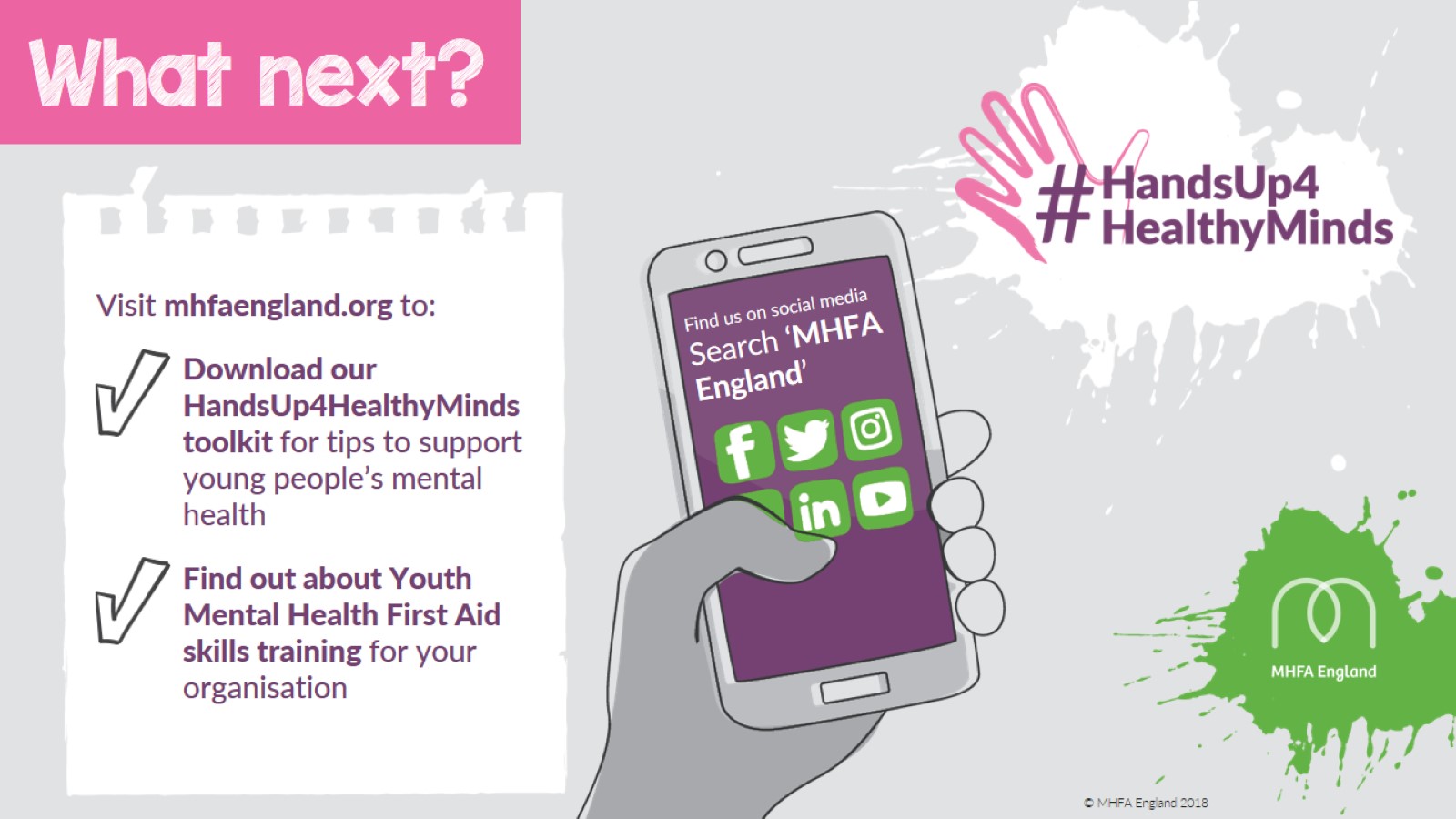 What next?